МАРСКІ 
БОЙ
“На хвалях літаратуры”
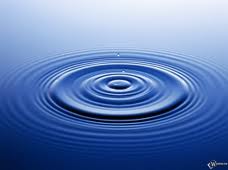 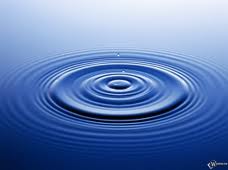 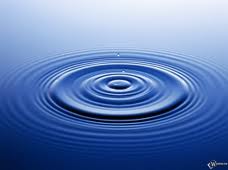 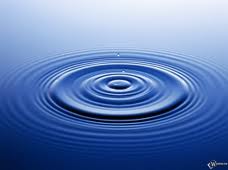 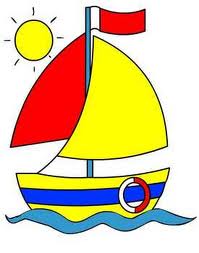 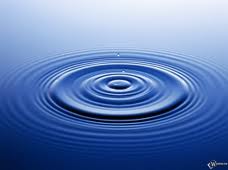 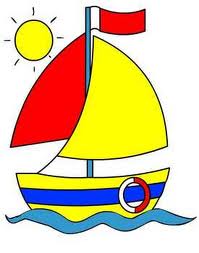 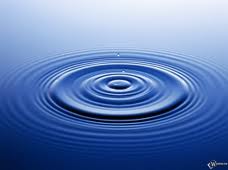 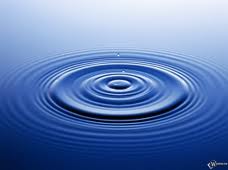 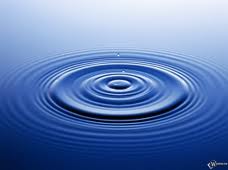 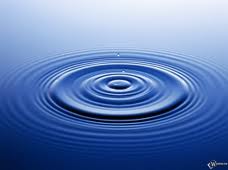 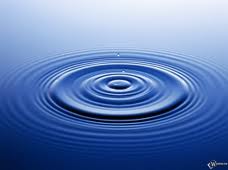 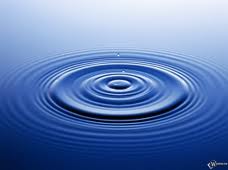 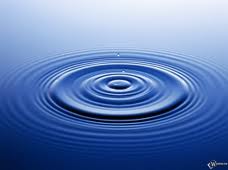 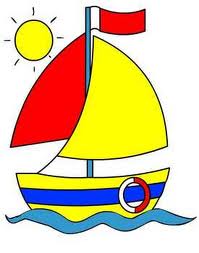 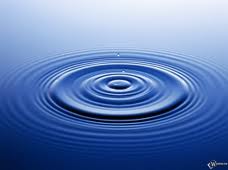 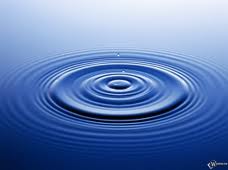 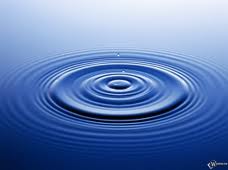 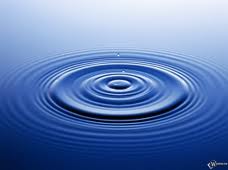 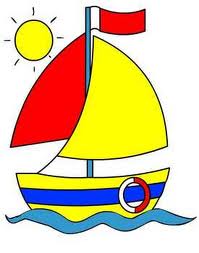 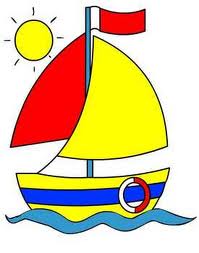 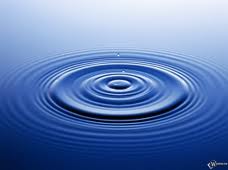 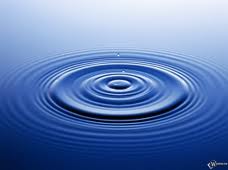 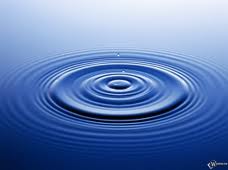 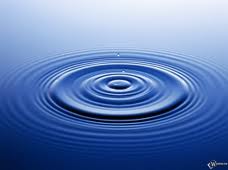 А1
Вядомая асветніца зямлі беларускай?
Еўфрасіння Полацкая
ПОЛЕ
А2
Каго мы называем беларускім першадрукаром?
Францыск Скарына
ПОЛЕ
А3
Што адгукаецца, але не называецца?
Рэха
ПОЛЕ
А4
Закончыце прымаўку: “Не той сябра, хто мёдам мажа….,
а той, хто праўду кажа”
ПОЛЕ
А5
ВІНШУЕМ!
Вы атрымалі 10 балаў
ПОЛЕ
Б1
Назавіце твор і аўтара па яго героях: Галіна, Васілёк, Барына
М. Танк “Ля вогнішч начлежных”
ПОЛЕ
Б2
ВІНШУЕМ!
Вы атрымалі 10 балаў
ПОЛЕ
Б3
Назавіце твор і аўтара па яго героях: Алесь, Костусь, Уладзя
Я. Колас “На рэчцы”
ПОЛЕ
Б4
Назавіце твор і аўтара па яго героях: Зюк, Вінцусь
А. Гарун “Датрымаў характар”
ПОЛЕ
Б5
Закончыце прыказку: “Ваўкоў баяцца…
у лес не хадзіць”
ПОЛЕ
В1
Назавіце сапраўднае імя Якуба Коласа
Канстанцін Міхайлавіч Міцкевіч
ПОЛЕ
В2
Кавалак тканіны, якім засцілаюць стол
Абрус
ПОЛЕ
В3
Хто з беларускіх паэтаў з’яўляецца аўтарам верша “Калі ласка”?
Пятрусь Броўка
ПОЛЕ
В4
Як сказаць “вусная народная творчасць” адным словам?
Фальклор
ПОЛЕ
В5
Як перакладаецца з англійскай мовы слова “фальклор”?
Народная творчасць
ПОЛЕ
Г1
ВІНШУЕМ!
Вы атрымалі 10 балаў
ПОЛЕ
Г2
На якія тры віды падзяляюцца казкі?
Чарадзейныя, бытавыя, казкі  пра жывёл
ПОЛЕ
Г3
Як яшчэ называюць беларусы маргарытку?
Стакротка
ПОЛЕ
Г4
ВІНШУЕМ!
Вы атрымалі 10 балаў
ПОЛЕ
Г5
Як называецца самы напружаны момант у творы?
Кульмінацыя
ПОЛЕ
Д1
Што такое абразок?
Невялікая п’еса
ПОЛЕ
Д2
Як называецца прыдуманае імя і прозвішча, якімі аўтары падпісваюць свае творы?
Псеўданім
ПОЛЕ
Д3
ВІНШУЕМ!
Вы атрымалі 10 балаў
ПОЛЕ
Д4
Каго раней называлі дарэктарам?
Наёмнага настаўніка
ПОЛЕ
Д5
Якія дзве літары беларускага алфавіта можна з’есці?
“КА ША”
ПОЛЕ